Урок окружающего мира. 2 класс  УМК «Школа России»Тема урока «Дикие и домашние животные»
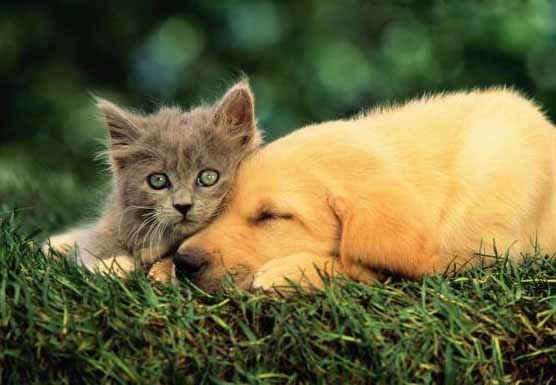 Выполнила учитель начальных классов Митрофанова Лариса Николаевна
Растения
Культурные
Дикорастущие
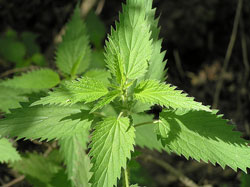 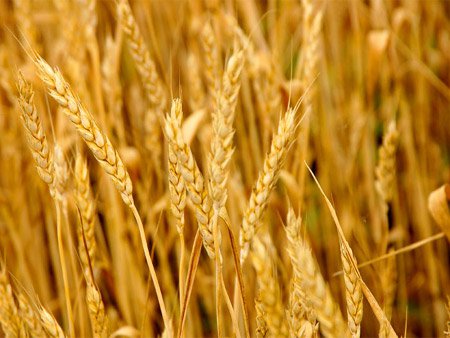 Животные
Рыбы
Насекомые
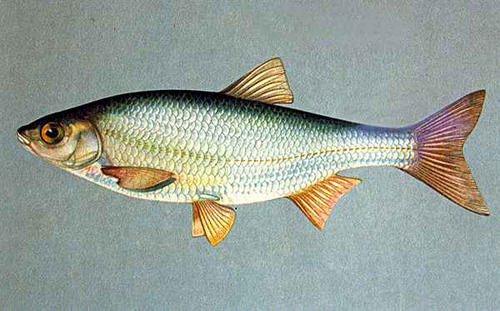 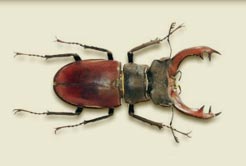 Звери
Птицы
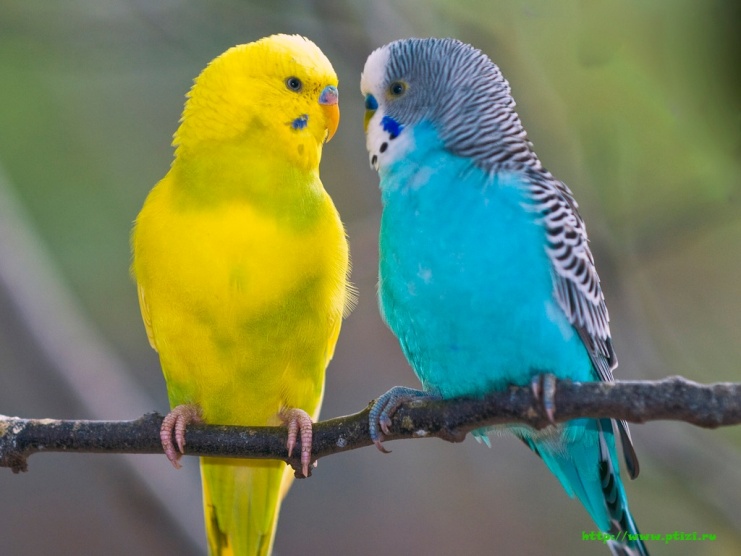 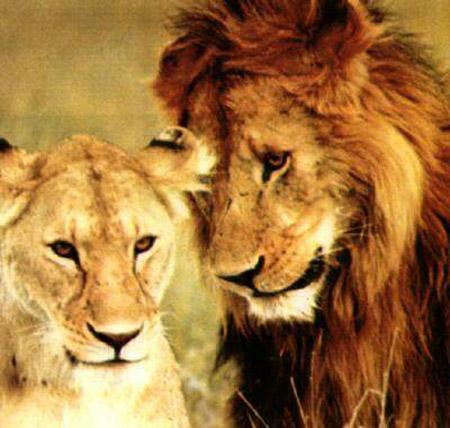 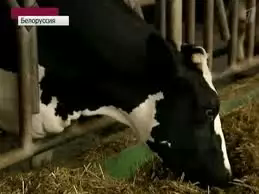 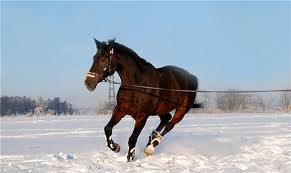 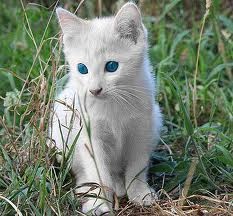 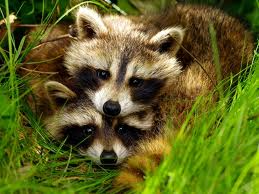 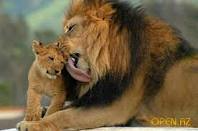 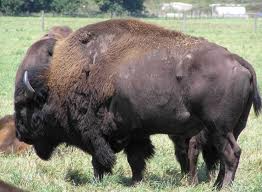 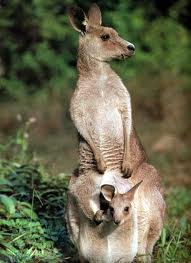 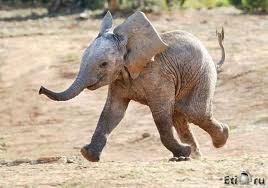 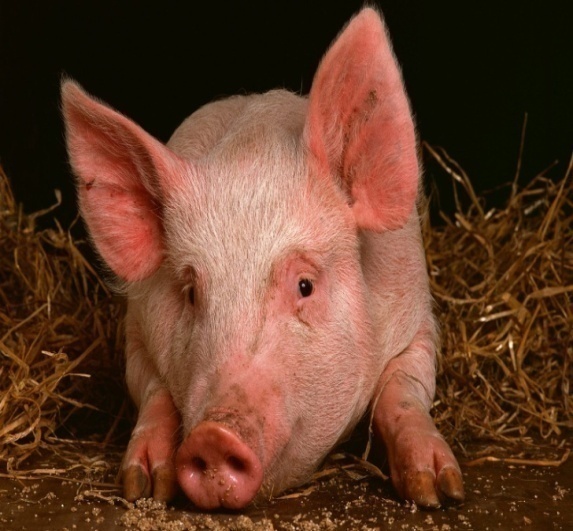 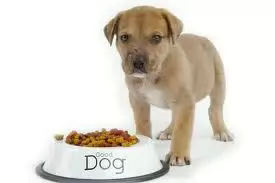 Животные
Домашние
Дикие
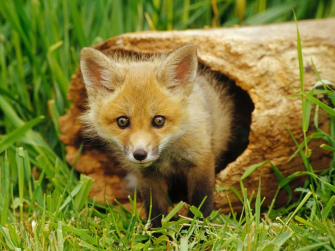 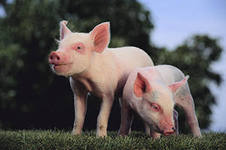 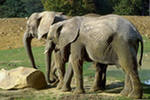 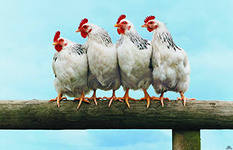 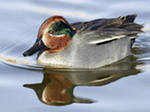 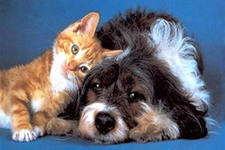 Медведь
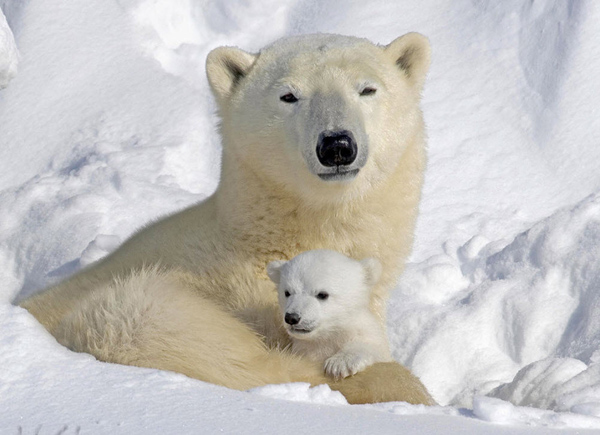 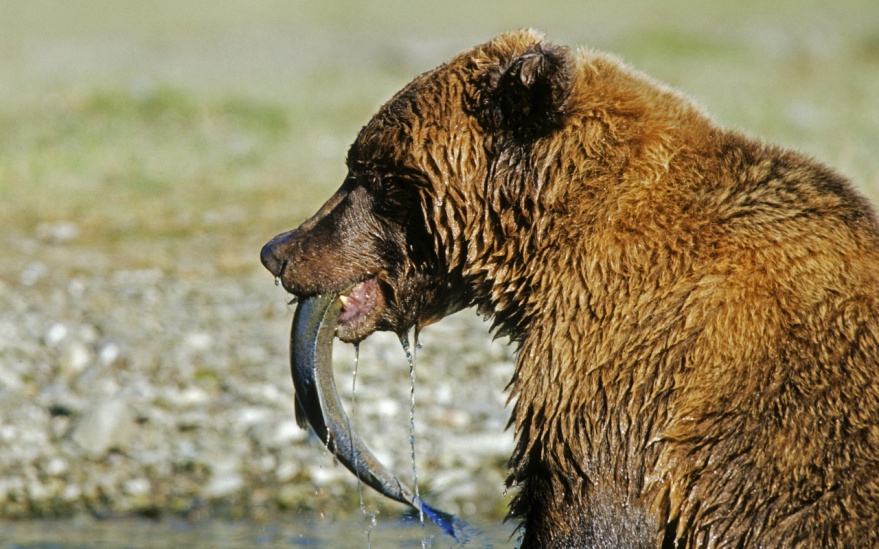 Лось
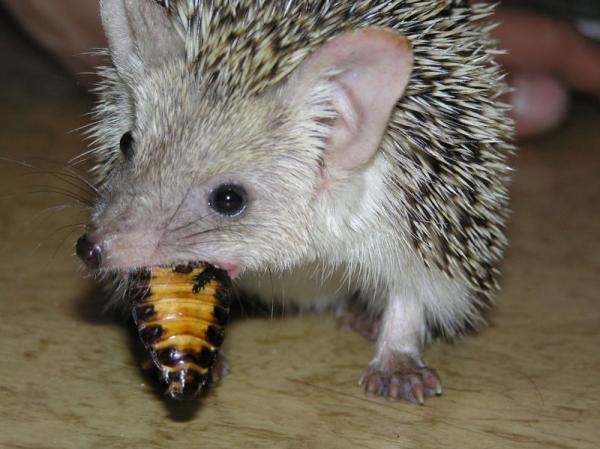 Ёж
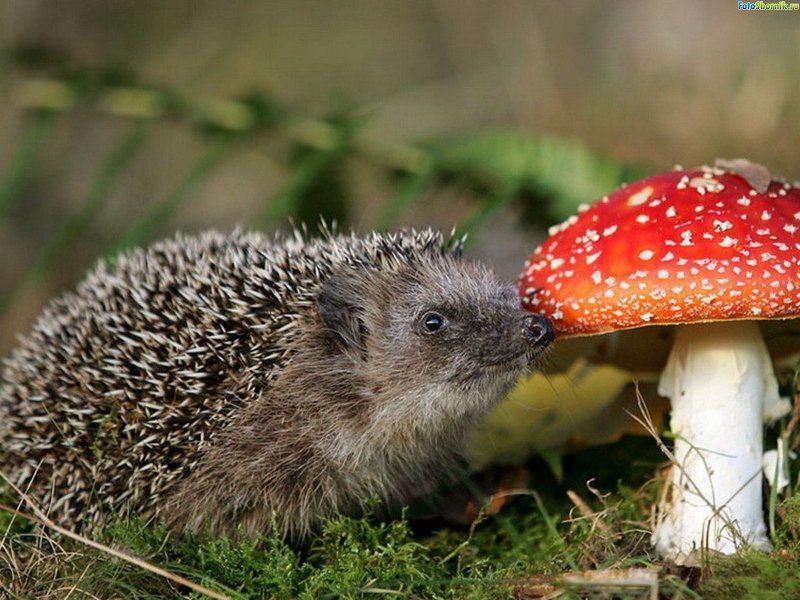 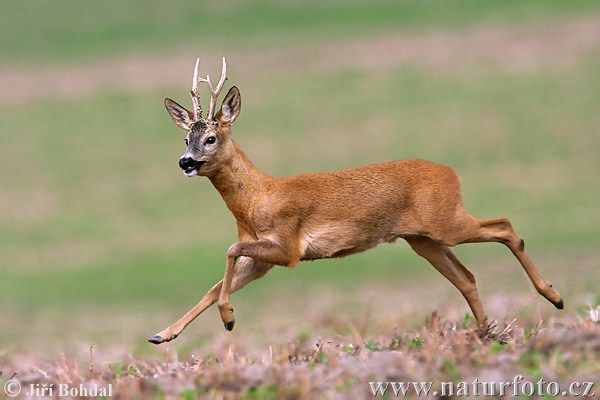 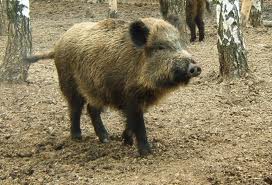 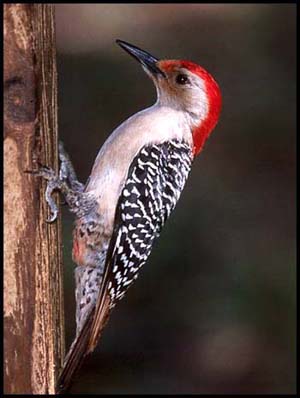 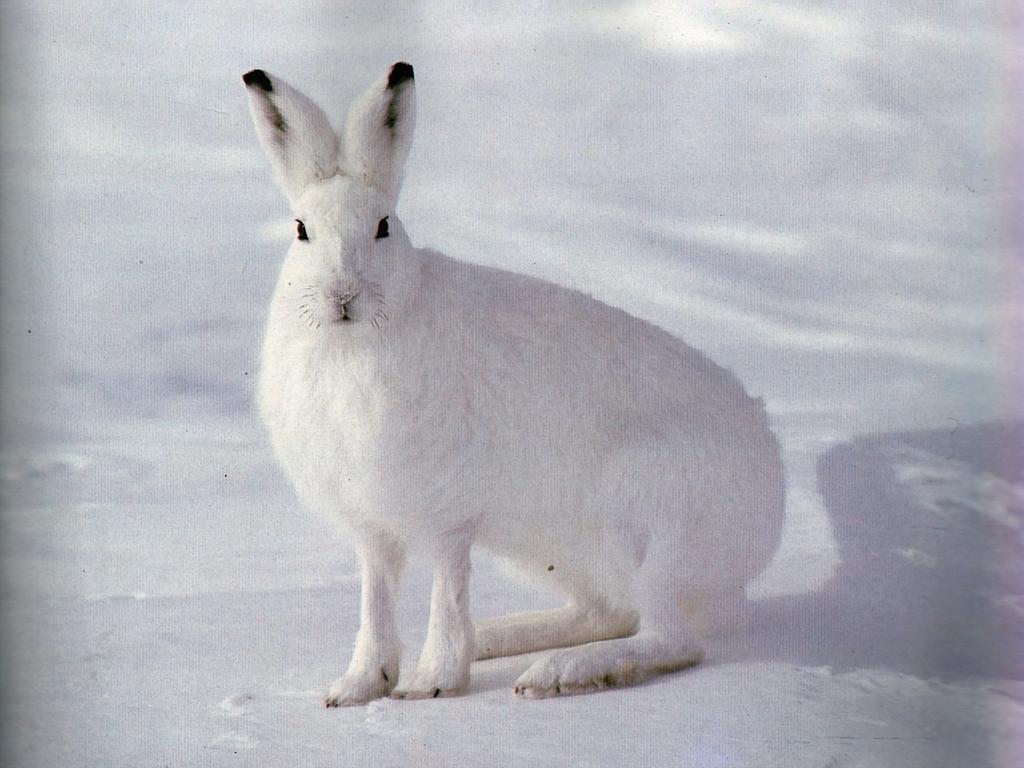 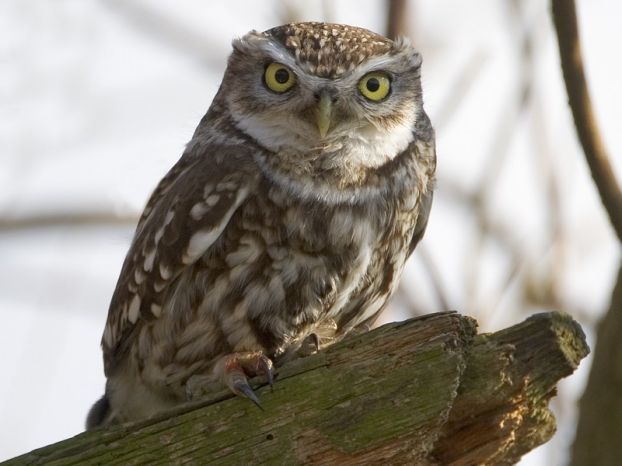 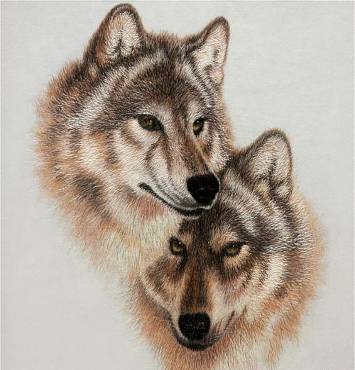 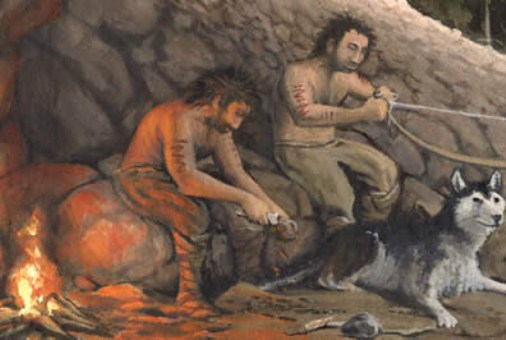 Однажды один разумный человек стал подкармливать волков, которые ходили возле его жилья. Постепенно волки стали добрее, а их детёныши привязались к человеку, стали жить рядом с ним. Они были уже не дикими, а домашними. Так появились собаки.
Домашними
называются животные, которых разводят люди, строят для них жилища, заботятся о потомстве, кормят и защищают их.
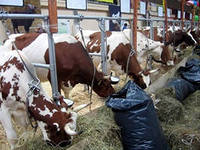 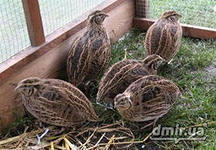 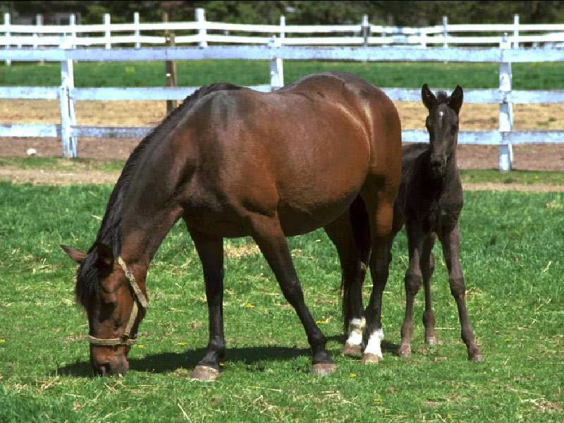 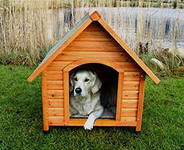 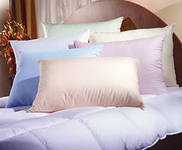 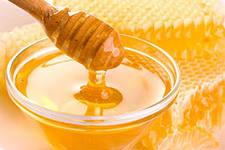 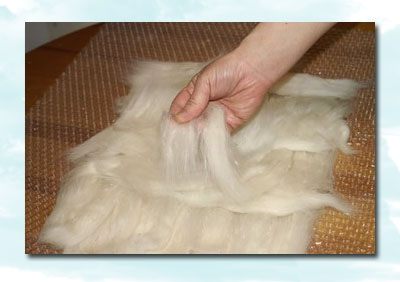 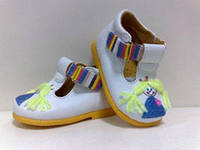 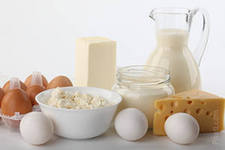 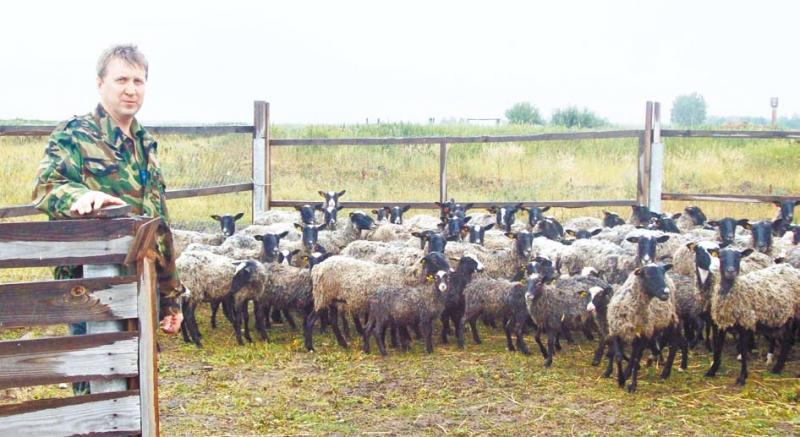 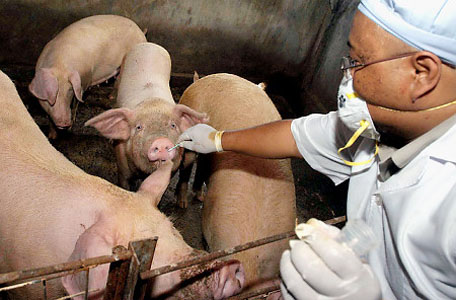 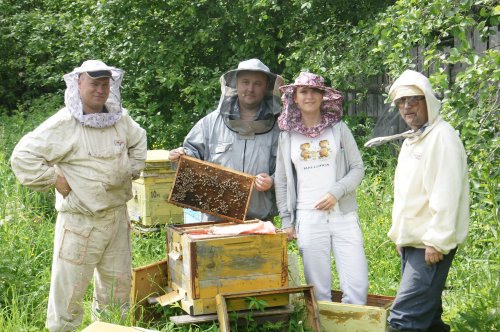 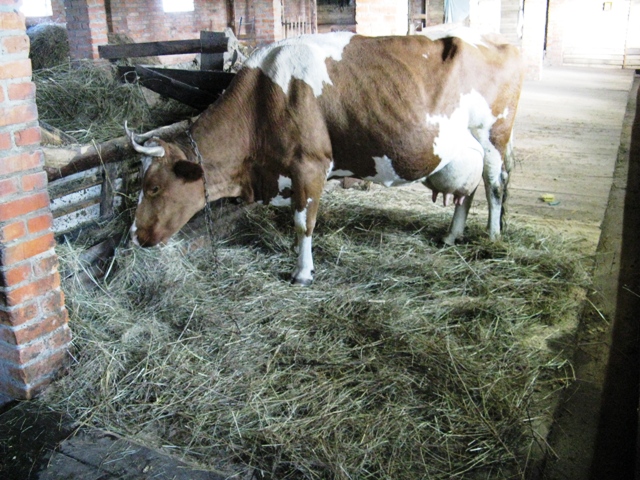 Использованные ресурсы:
http://images.yandex.ru/yandsearch?text=%D0%B6%D0%B8%D0%BB%D0%B8%D1%89%D0%B0%20%D0%B4%D0%BE%D0%BC%D0%B0%D1%88%D0%BD%D0%B8%D1%85%20%D0%B6%D0%B8%D0%B2%D0%BE%D1%82%D0%BD%D1%8B%D1%85%20%D0%BA%D0%B0%D1%80%D1%82%D0%B8%D0%BD%D0%BA%D0%B8&stype=image&lr=10764&noreask=1
http://images.yandex.ru/yandsearch?p=4&text=%D0%B4%D0%BE%D0%BC%D0%B0%D1%88%D0%BD%D0%B8%D1%85%20%20%D1%81%D0%B5%D0%BB%D1%8C%D1%81%D0%BA%D0%BE%D1%85%D0%BE%D0%B7%D1%8F%D0%B9%D1%81%D1%82%D0%B2%D0%B5%D0%BD%D0%BD%D1%8B%D1%85%20%D0%B6%D0%B8%D0%B2%D0%BE%D1%82%D0%BD%D1%8B%D1%85%20%D0%BA%D0%B0%D1%80%D1%82%D0%B8%D0%BD%D0%BA%D0%B8&icolor=&itype=&iorient=&isize=&type=&site=&wp=&recent=&nojs=1&rpt=image
http://images.yandex.ru/yandsearch?text=%D0%BC%D0%B5%D0%B4&icolor=&itype=&iorient=&isize=&type=&site=&wp=&recent=&nojs=1
http://images.yandex.ru/yandsearch?p=2&text=%D0%BF%D0%B5%D1%80%D0%BE%20%D0%BF%D0%BE%D0%B4%D1%83%D1%88%D0%BA%D0%B8&icolor=&itype=&iorient=&isize=&type=&site=&wp=&recent=&nojs=1&rpt=imagehttp://images.yandex.ru/yandsearch?img_url=http%3A%2F%2Fkp.ru%2Ff%2F12%2Fimage%2F83%2F79%2F2577983.jpg&iorient=&nojs=1&icolor=&p=3&site=&text=%D0%B4%D0%BE%D0%BC%D0%B0%D1%88%D0%BD%D0%B8%D0%B5%20%D0%B6%D0%B8%D0%B2%D0%BE%D1%82%D0%BD%D1%8B%D0%B5&wp=&pos=90&recent=&type=&isize=&rpt=simage&itype=